Мир вокруг нас удивителен и бесконечно разнообразен. Ежедневно дети  получают новые представления о живой и неживой природе,  их взаимосвязях. Задача взрослых – расширять кругозор детей, развивать их познавательную активность, поощрять стремление самостоятельно разбираться в интересующих вопросах и делать элементарные умозаключения. Но кроме формирования познавательных интересов и обогащения сознания детей новыми сведениями взрослые должны помогать им упорядочивать и систематизировать полученную информацию. В процессе постижения новых знаний у детей должно развиваться умение анализировать различные явления и события, сопоставлять их, обобщать свои наблюдения, логически мыслить и составлять собственное мнение обо всем  наблюдаемом, вникая в смысл происходящего. Как же развить в процессе ознакомления с природой такие мыслительные способности у дошкольников?
      Один из самых эффективных способов – экспериментирование, в процессе которого дошкольники получают возможность удовлетворить присущую им любознательность, почувствовать себя учёными, исследователями, первооткрывателями. Несложные опыты с воздухом, водой, песком, статическим электричеством неизменно вызывают восторг детей и желание понять – почему же именно так происходит! А, как известно, возникающий вопрос и стремление найти на него ответ являются основой творческого познания и  развития интеллекта.
ЭКСПЕРИМЕНТЫ НА КУХНЕ
       Ваша кухня — отличное место для проведения экспериментов. Не только кулинарных. Здесь можно проверять, как работают законы физики, как взаимодействуют друг с другом разные вещества. Наконец, можно проделать несколько фокусов и удивлять соседей и знакомых. Или просто приготовить лакомство своими руками.
       Два апельсина
       Погрузите в миску с водой апельсин и увидите, как хорошо он умеет плавать. Затем очистите тот же апельсин и положите его в воду: он тут же опустится на дно. Почему? Расскажите ребенку, что в кожуре апельсина много пузырьков воздуха, он держится за их счет, как на «надувной подушке».
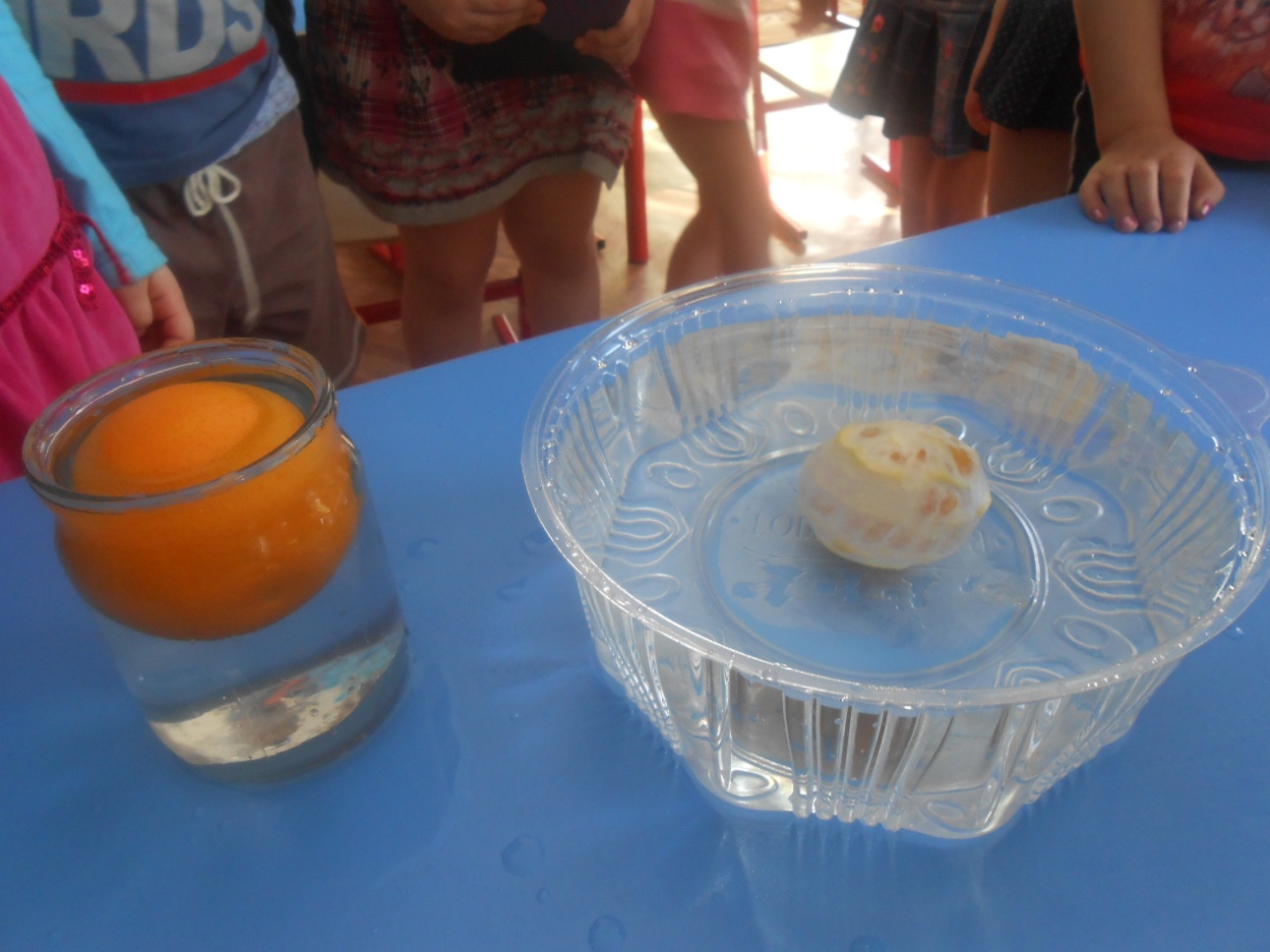 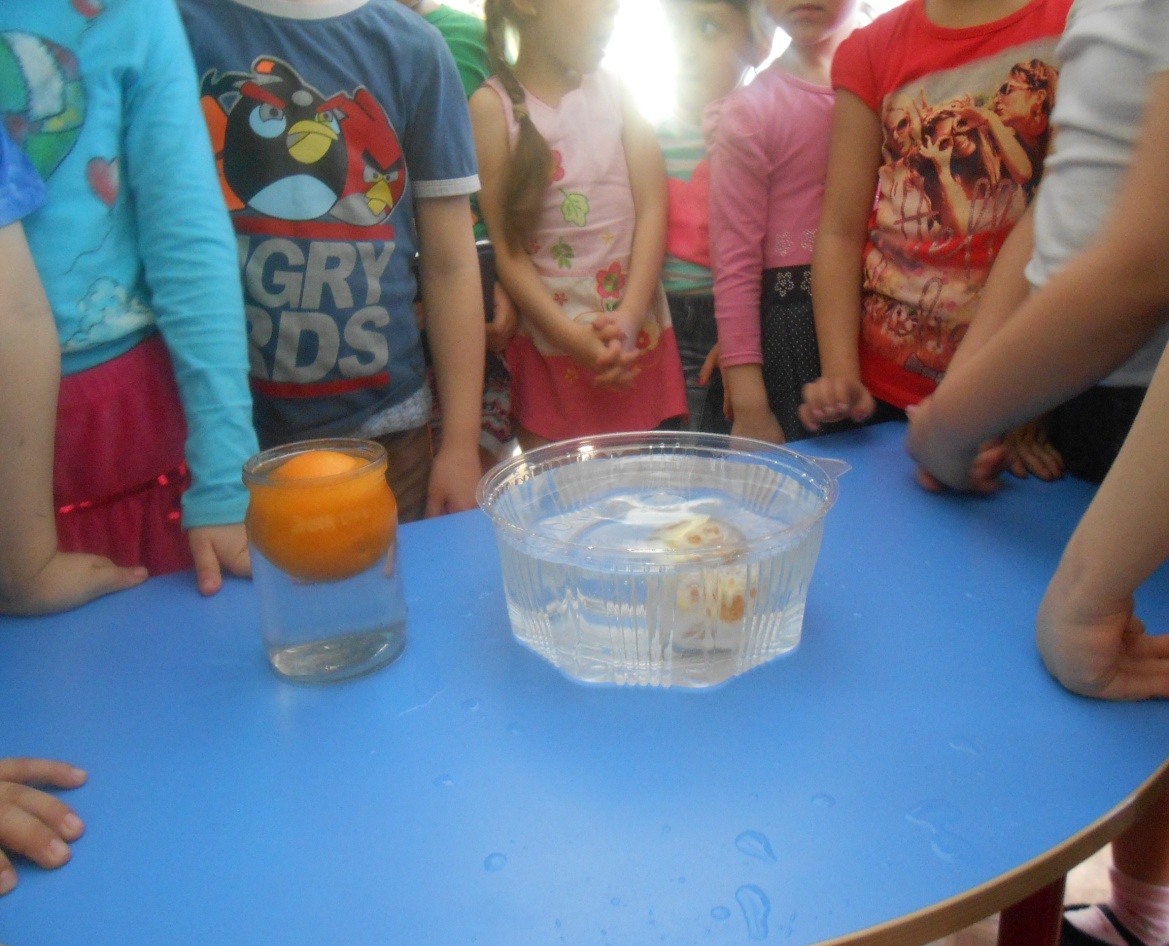 РАЗНЫЙ «ХАРАКТЕР» У ЯИЦ. Возьмите два яйца: сырое и вареное. Покрутите яйца (всем известен этот способ). Почему одно вращается быстро и хорошо? А другое не слушается и не хочет вращаться? Трудно рассказать ребенку о центре тяжести (не все взрослые это могут понять). Попробуйте объяснить, что в вареном яйце (оно твердое) есть постоянный центр тяжести (как точка, которая стоит на месте), а в сыром — жидкий белок и желток являются как бы тормозом вращения, потому что «точка» не стоит на месте, а двигается.
«ВОДОПЛАВАЮЩЕЕ» ЯЙЦО. Возьмите две литровые банки с водой. В одну банку добавьте 2 ст. ложки соли и хорошо размешайте. Погрузите одно яйцо в банку с пресной водой, другое — с соленой. Почему в пресной воде яйцо тонет, а в соленой — поднимается на поверхность? Вопрос будет очевидным. Ответ постарайтесь сделать если не очевидным, то убедительным. Расскажите ребенку, что вода, хоть и жидкость, но тоже имеет свою плотность. Вспомните про консистенцию киселя или растворенного желатина, когда плотность можно наблюдать. А как ее почувствовать? Если вы были на море, то наверняка ребенок ощутил, как хорошо его «держит» вода. Объясните, что у соленой воды «крепче руки».
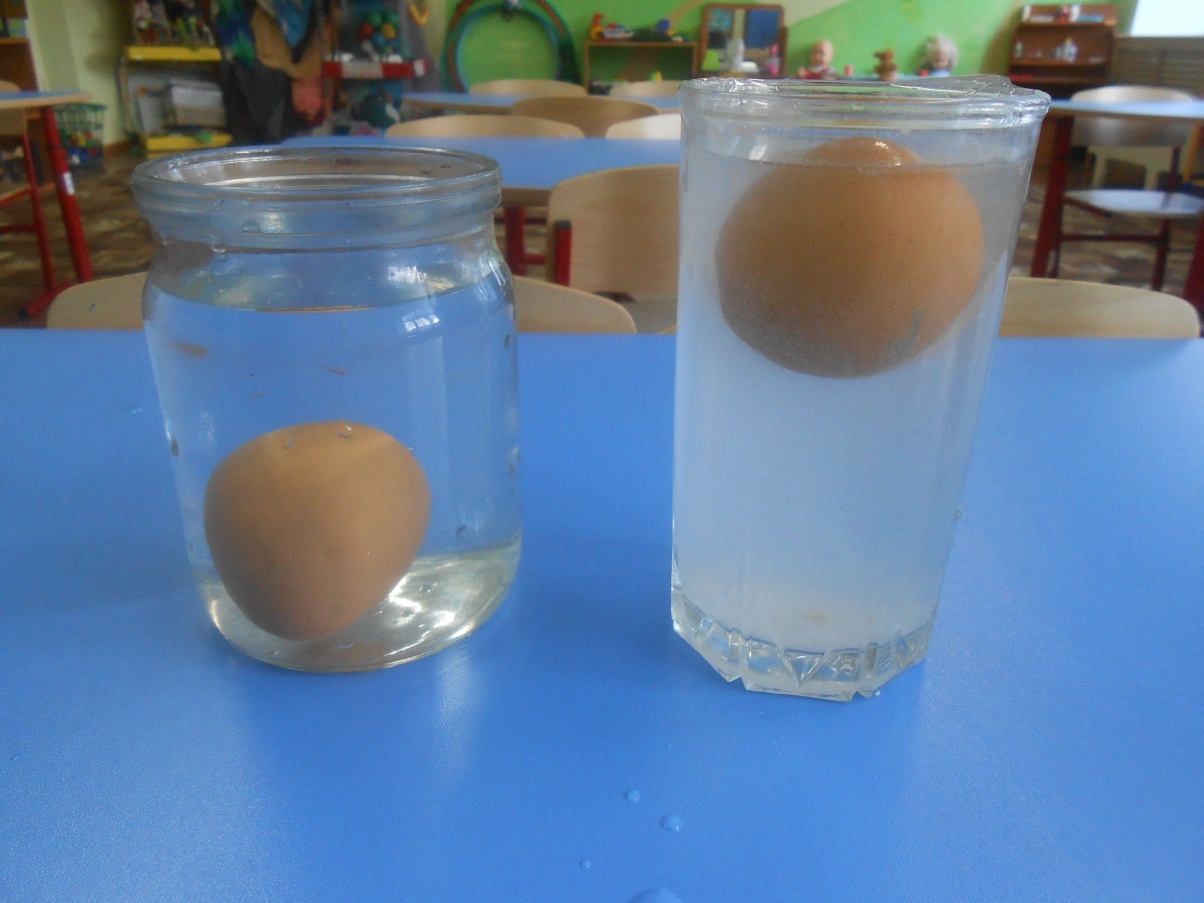 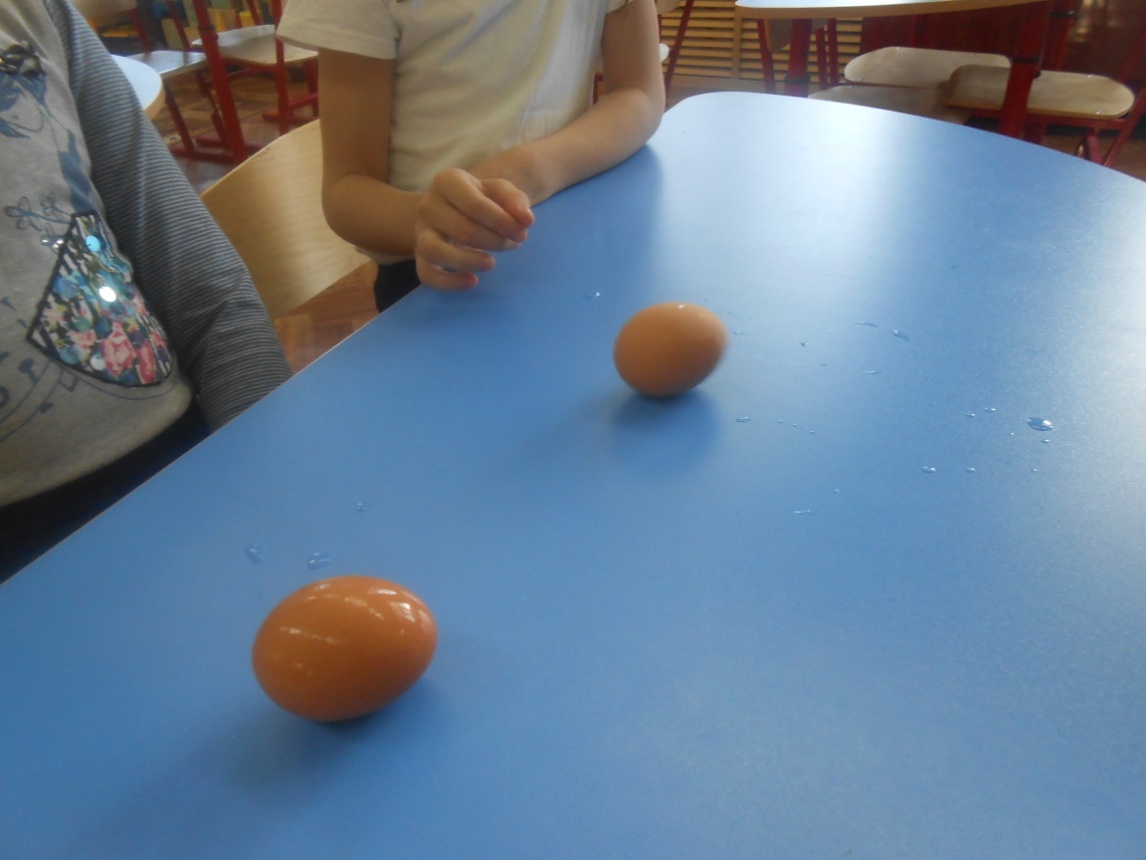 Делаем облакоНалейте в трехлитровую банку горячей воды (примерно 2,5 см.). Положите на противень несколько кубиков льда и поставьте его на банку. Воздух внутри банки, поднимаясь вверх, станет охлаждаться. Содержащийся в нем водяной пар будет конденсироваться, образуя облако.Этот эксперимент моделирует процесс формирования облаков при охлаждении теплого воздуха. А откуда же берется дождь? Оказывается, капли, нагревшись на земле, поднимаются вверх. Там им становится холодно, и они жмутся друг к другу, образуя облака. Встречаясь вместе, они увеличиваются, становятся тяжелыми и падают на землю в виде дождя.
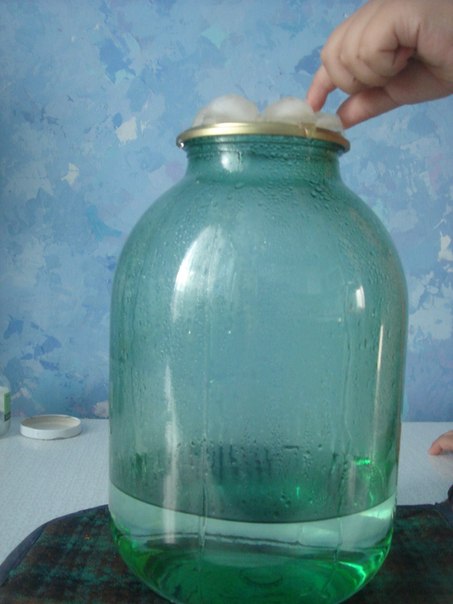 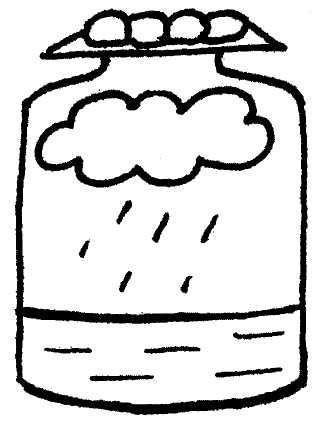 "Загадочная бумага»1. Ставим два одинаковых стакана, кладем на них лист бумаги.2. На этот лист ставим третий стакан. Что произошло?3. Бумага не выдержала веса стакана и прогнулась.4. Складываем тот же лист гармошкой.5. Кладем, сложенный гармошкой лист, на два стакана, а сверху третий.6. Что произошло? Почему?
Замораживание воды
Вода при замерзании расширяется. На фотографии стаканчик с замороженной водой. Видно, что лед поднялся бугорком. Вода замерзает не равномерно. Вначале лед появляется у стенок стакана, постепенно заполняя весь сосуд. В воде молекулы движутся хаотично, поэтому она принимает форму сосуда, в который налита. Лед же имеет четкую кристаллическую структуру, при этом расстояния между молекулами льда больше, чем между молекулами воды, поэтому лед занимает больше места, чем вода, то есть расширяется.
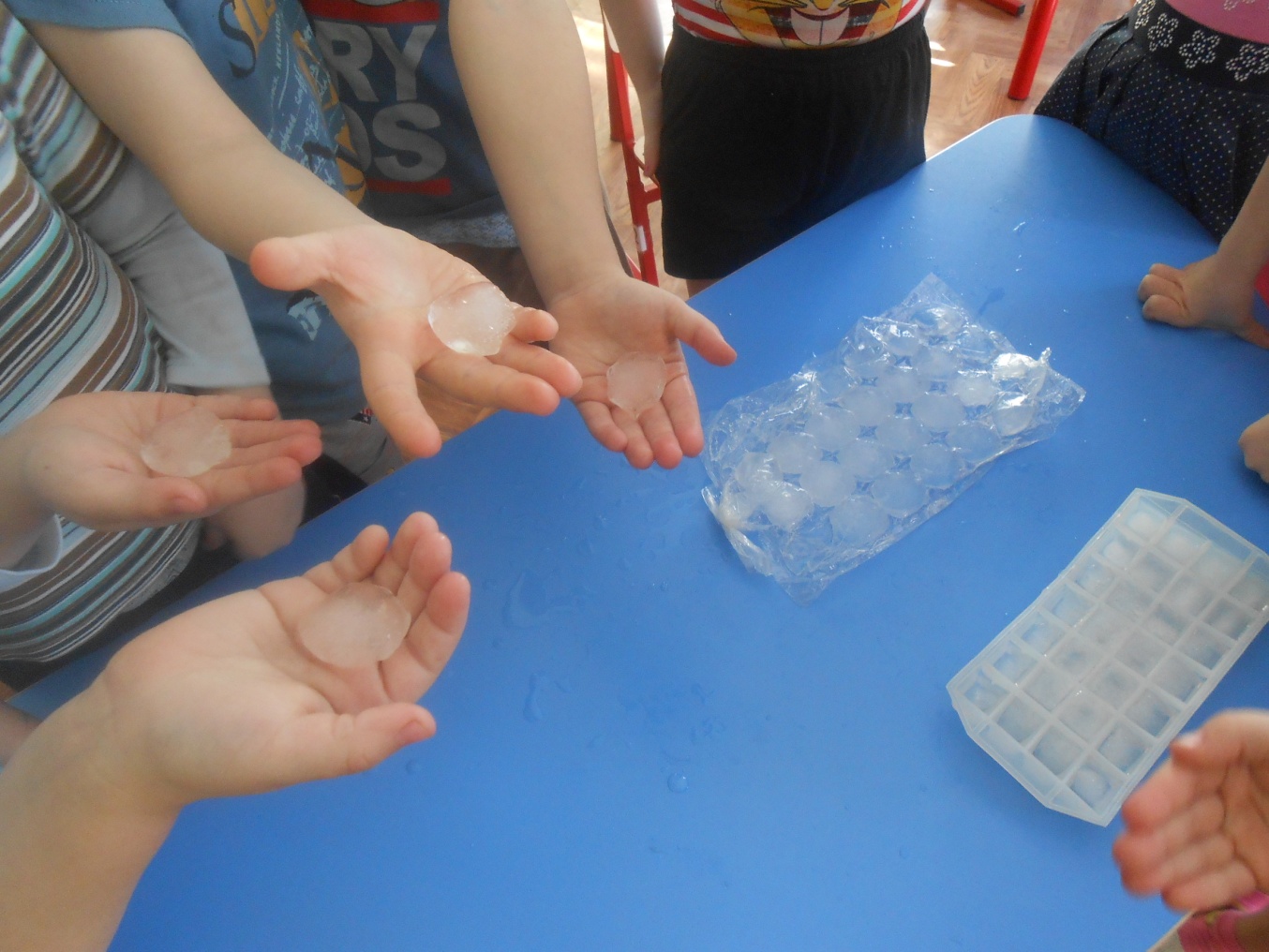 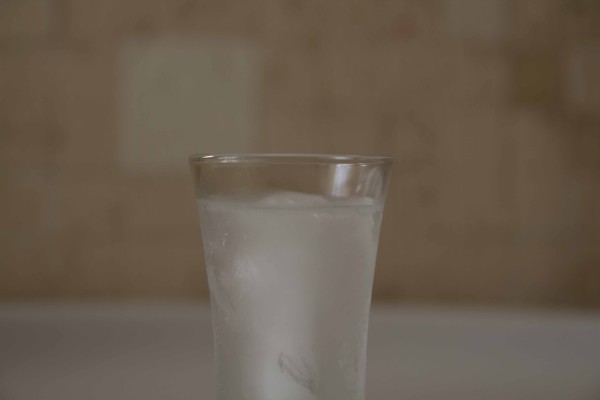 Маленькие «почемучки» ежедневно задают огромное количество вопросов. Им интересно абсолютно все: почему идет дождик, почему дует ветер, почему светит солнце… В доступной форме объяснить маленькому ребенку суть природных явлений и закономерностей, рассказать о причинах и следствиях происходящего - задача не из простых. Конечно, можно постараться рассказать или показать, а можно провести эксперимент. Именно этим и занимаются малыши в детских садах в, так называемом уголке экспериментирования.
Содержание и оформление уголка экспериментирования в детском саду и других ДОУ
Народная мудрость гласит: «лучше один раз увидеть, чем сто раз услышать». Именно поэтому детское экспериментирование имеет огромное значение в процессе развития дошкольников. Экспериментальная деятельность расширяет кругозор, учит устанавливать причинно-следственные связи, пробуждает любознательность, учит наблюдать, размышлять и делать выводы, а также соблюдать правила безопасности.
Для оформления уголка экспериментирования используют различный материал и приборы, а именно:
природные материалы, такие как: песок, опилки, камни, ракушки, шишки, желуди, сухие листья;
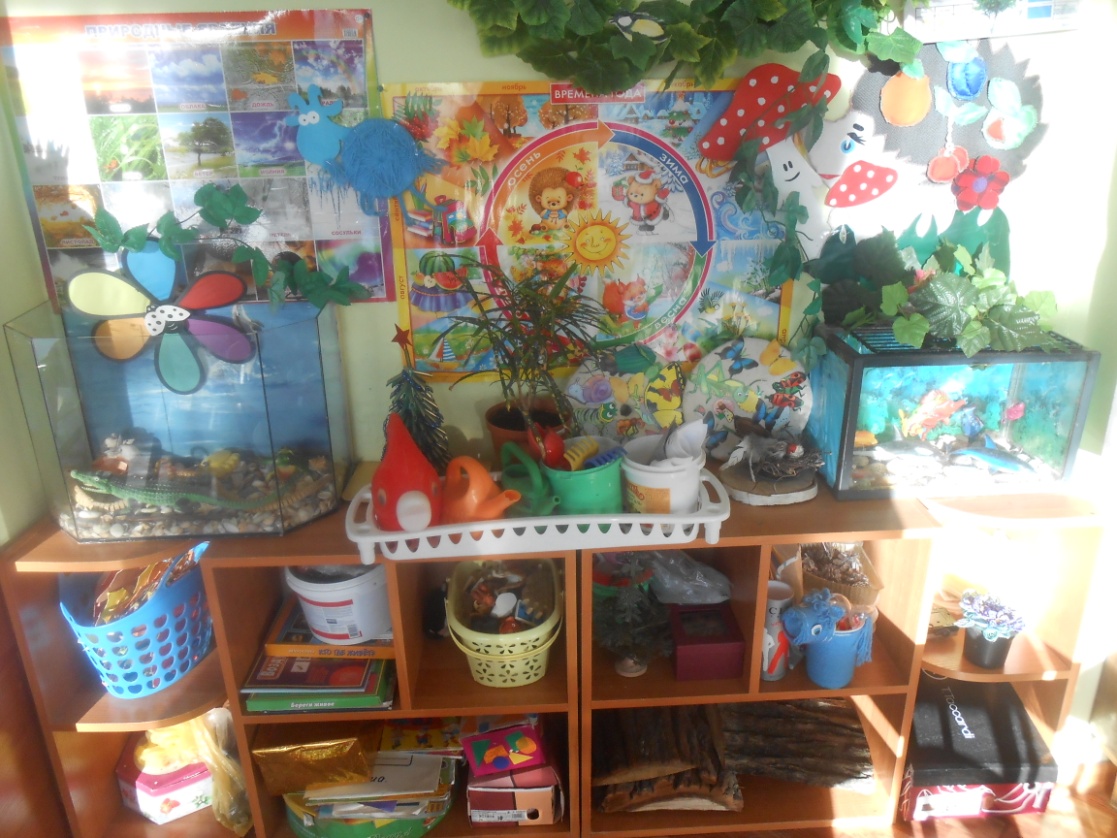 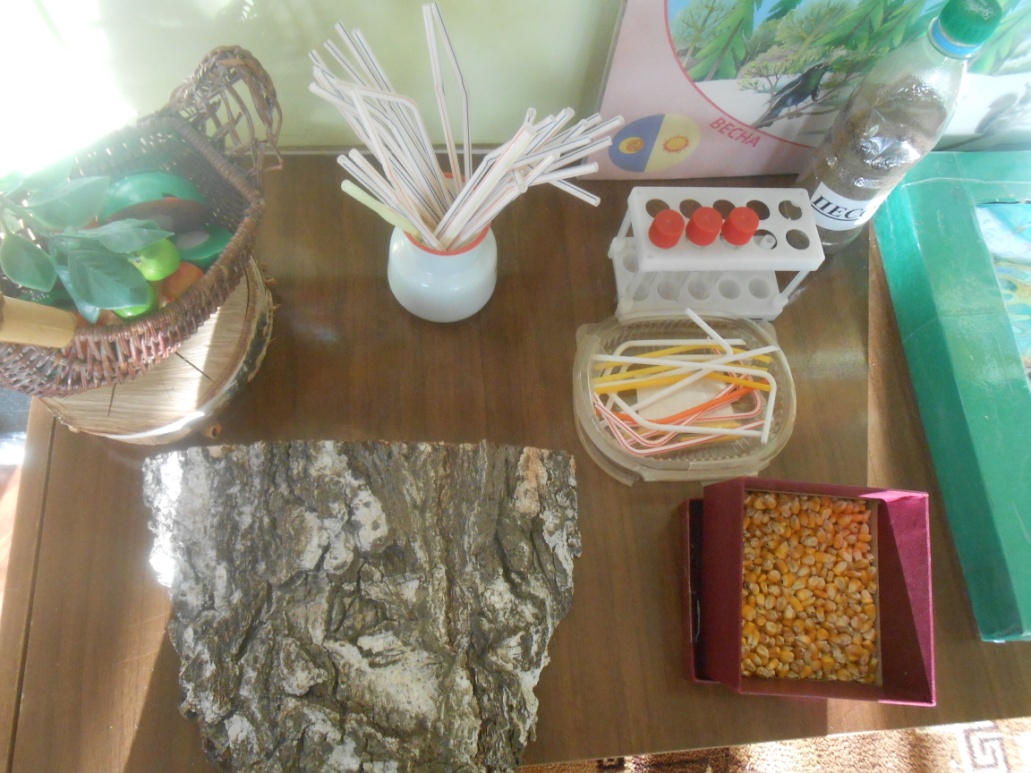 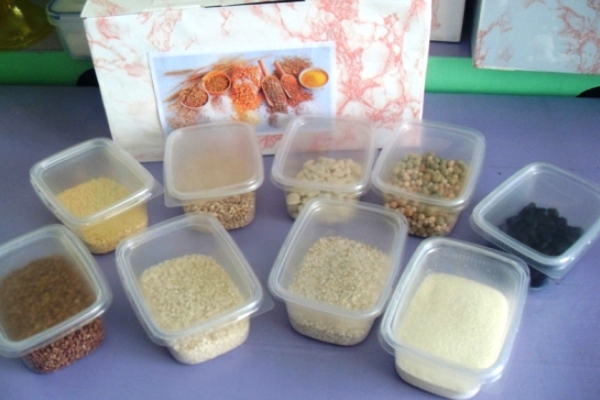 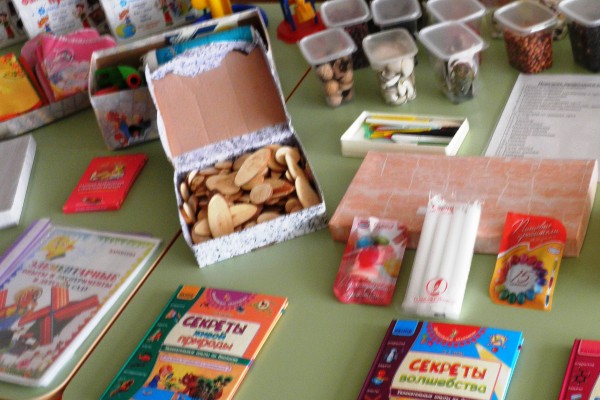 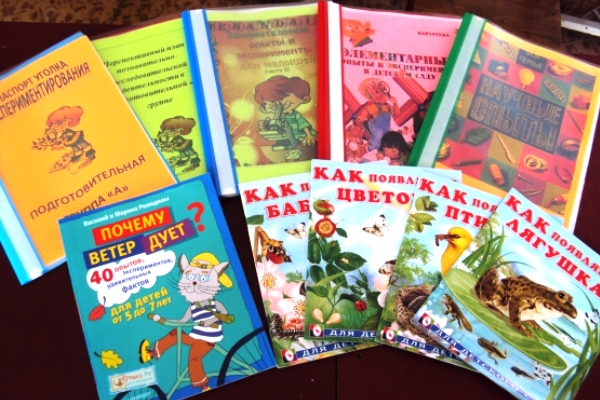